Time
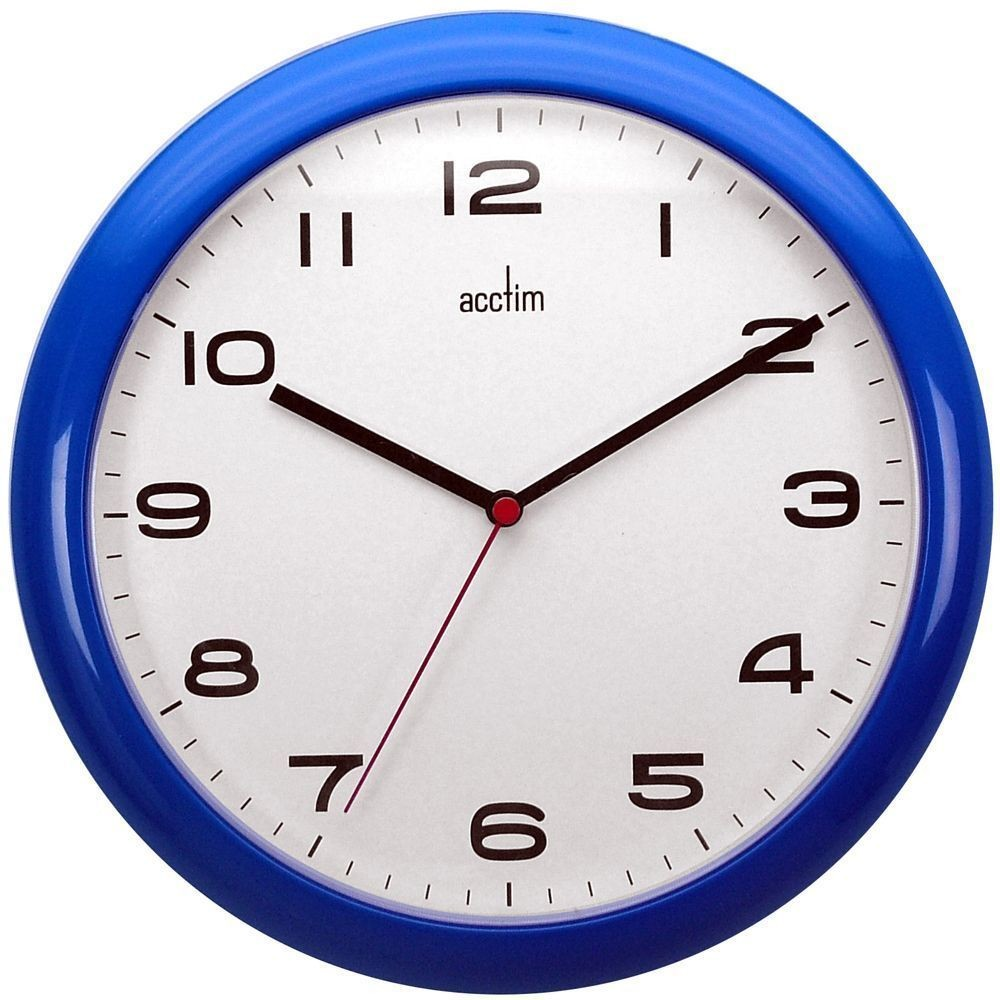 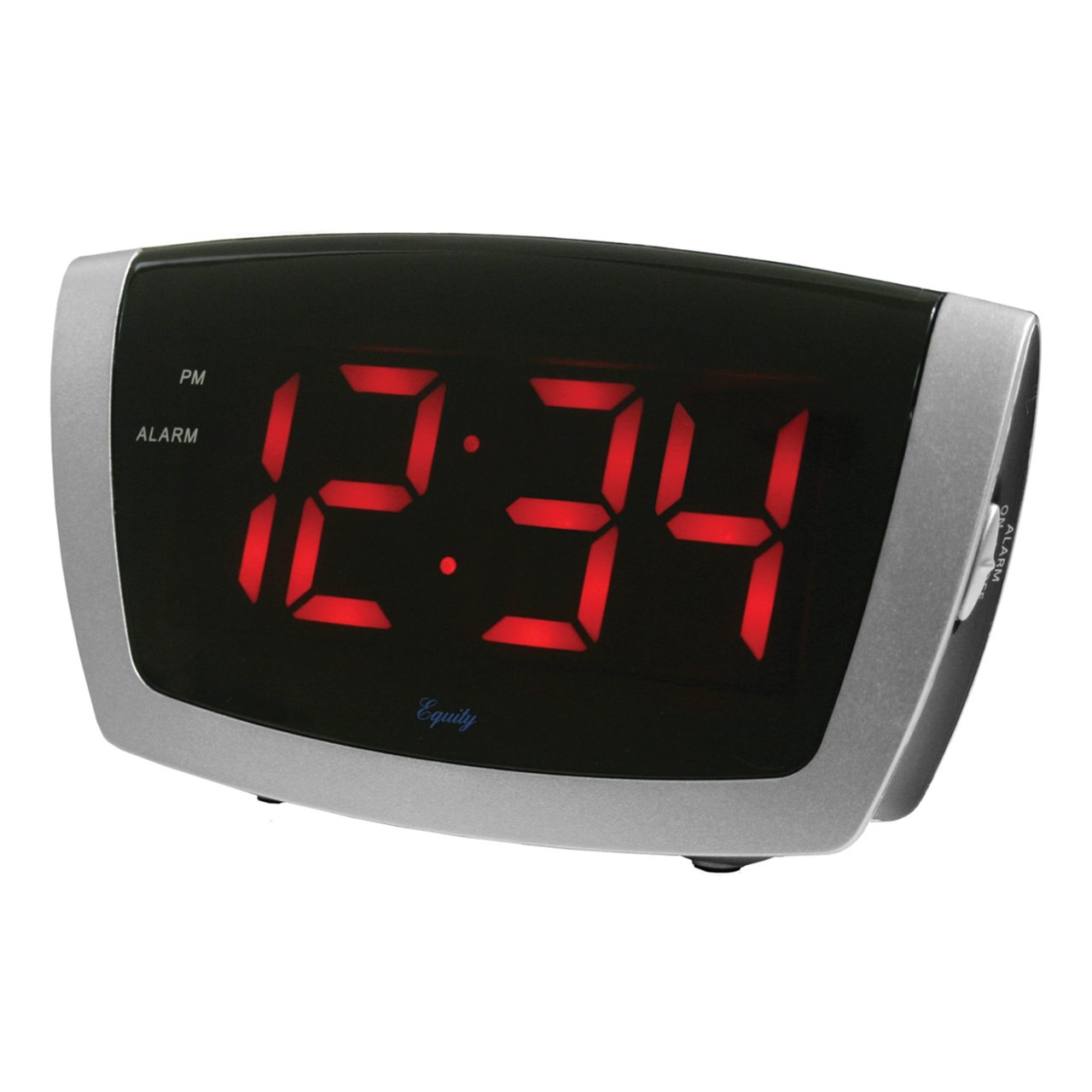 Why is time important?

Discuss with an adult or sibling or write down some ideas.

You could even make a poster of all the reasons you think time is important and illustrate it!
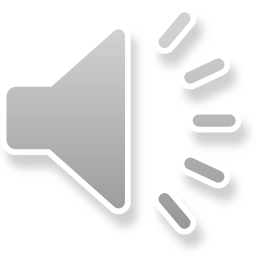 How do we measure time?
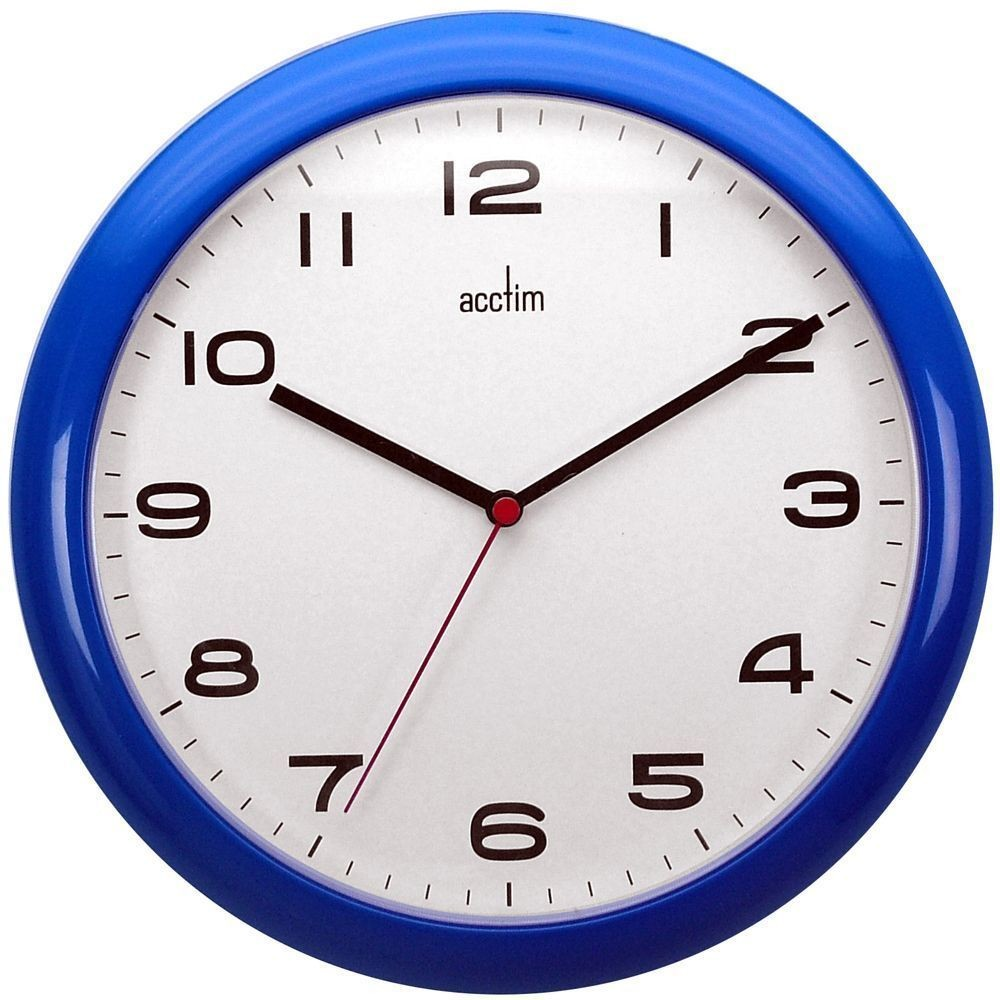 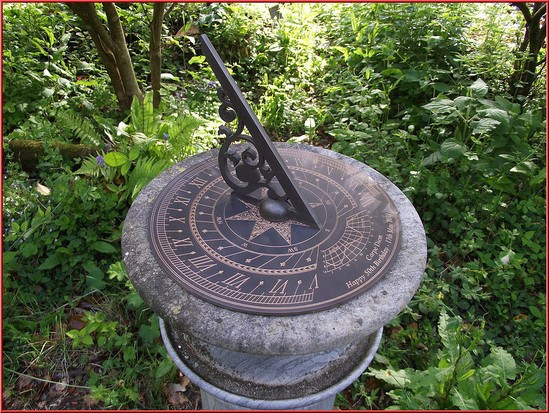 Analogue
clock
Stopwatch
Sundial
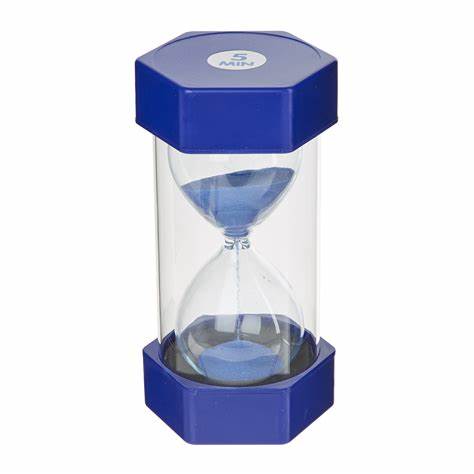 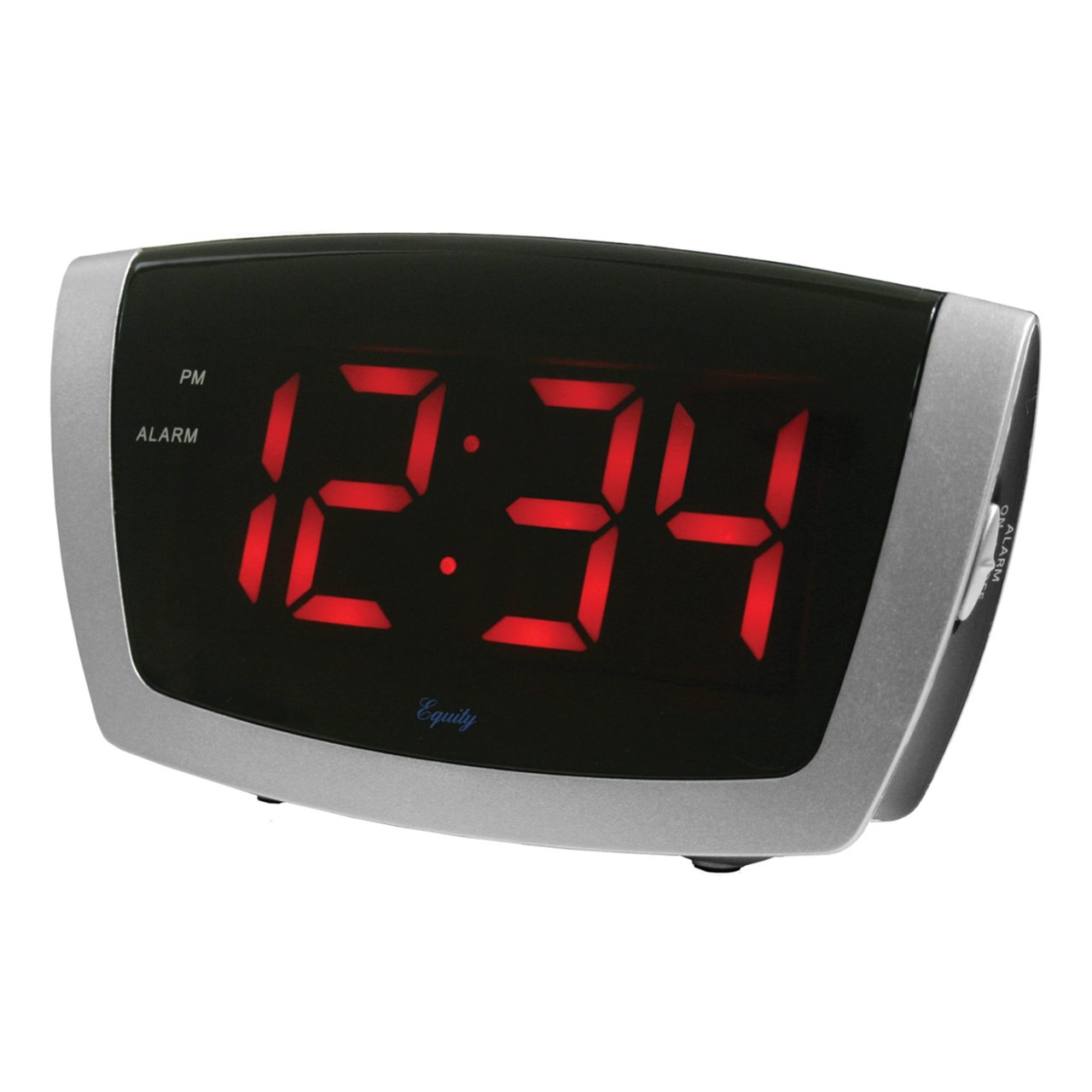 Timer
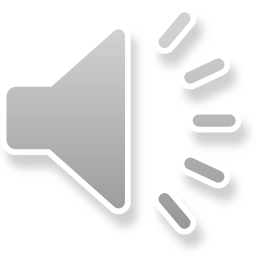 Digital clock
Units of Time
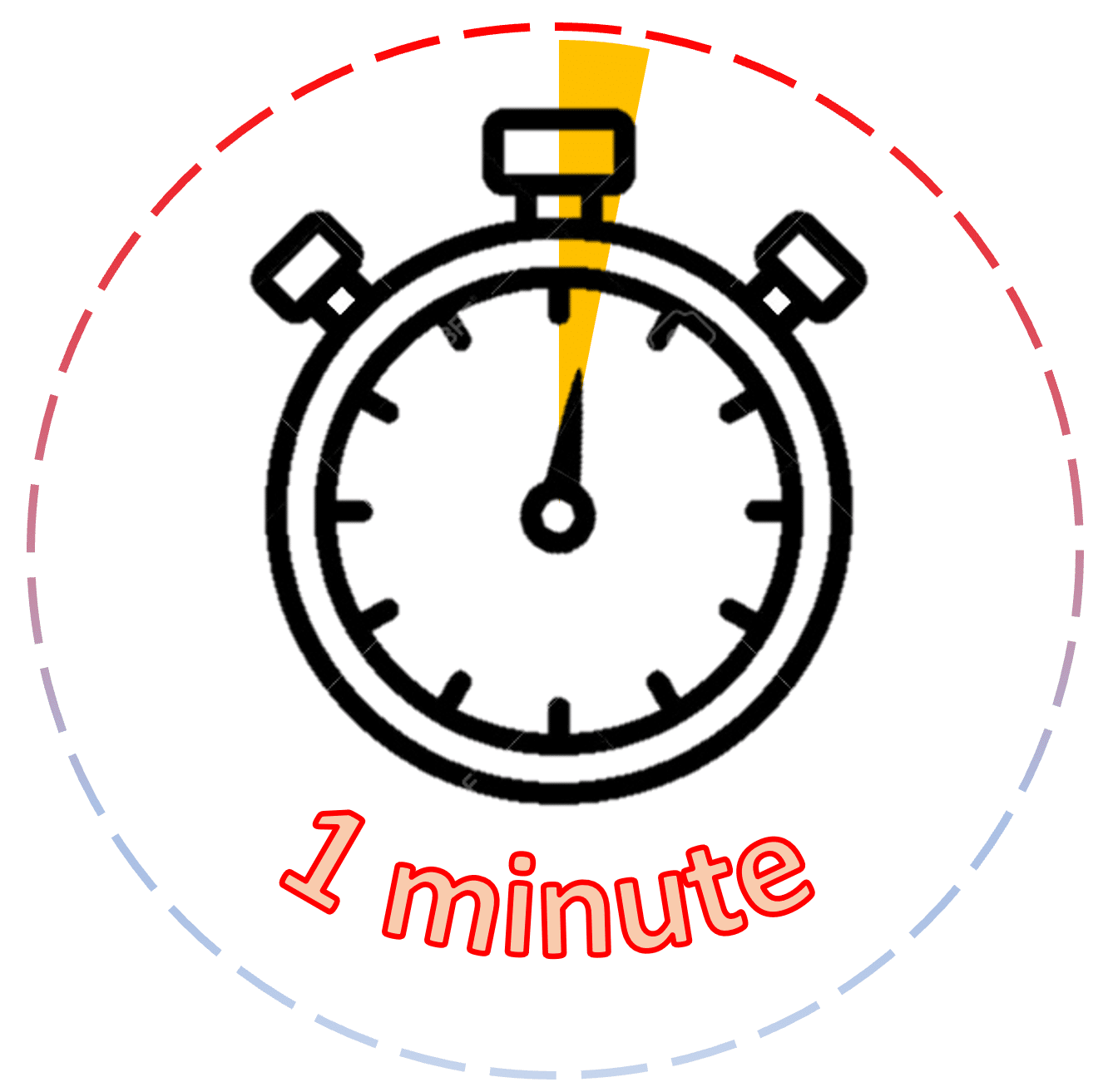 60 seconds = 1 minute

60 minutes = 1 hour

24 hours = 1 day (split into am and pm)

7 days = 1 week

2 weeks = 1 fortnight
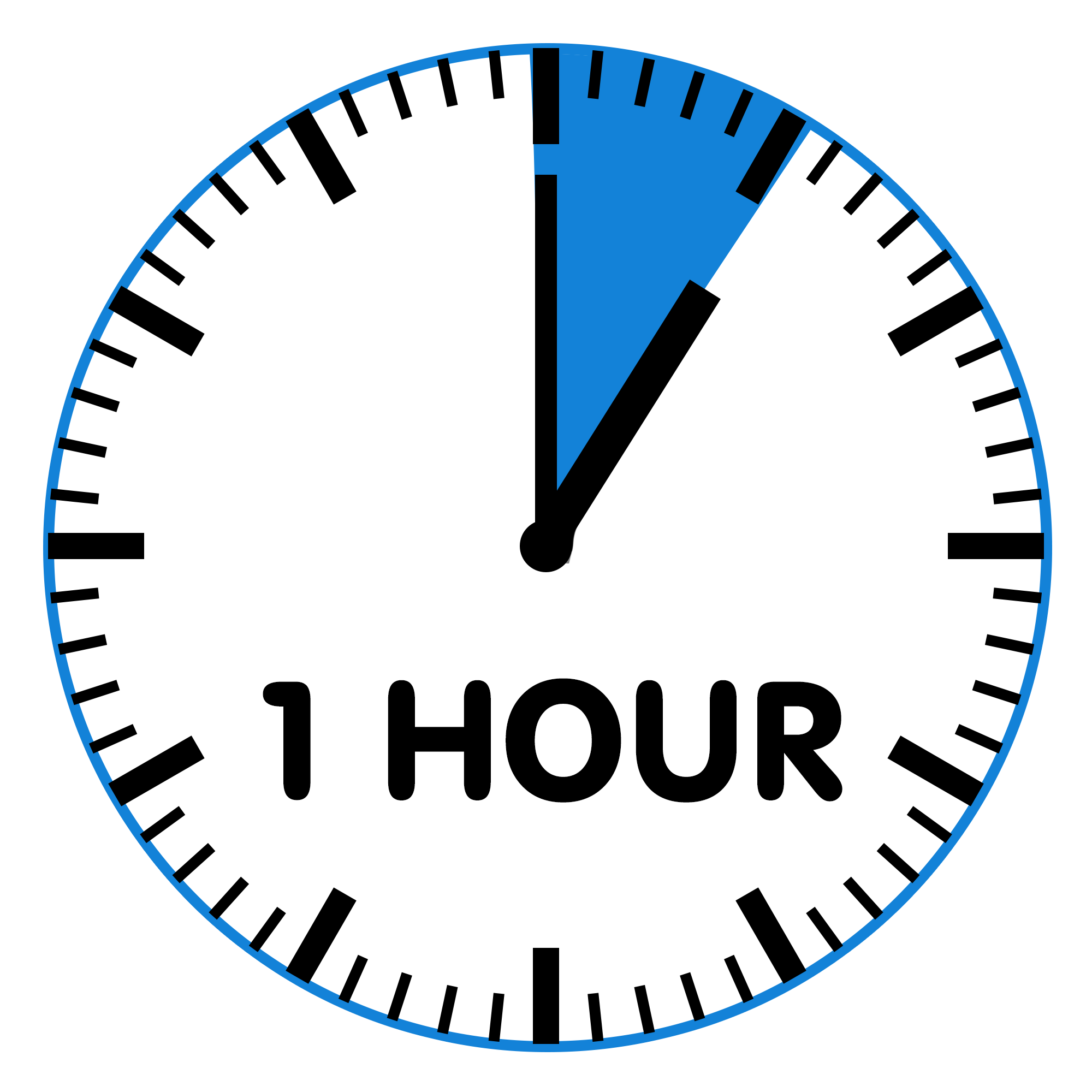 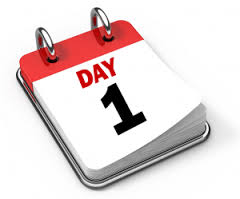 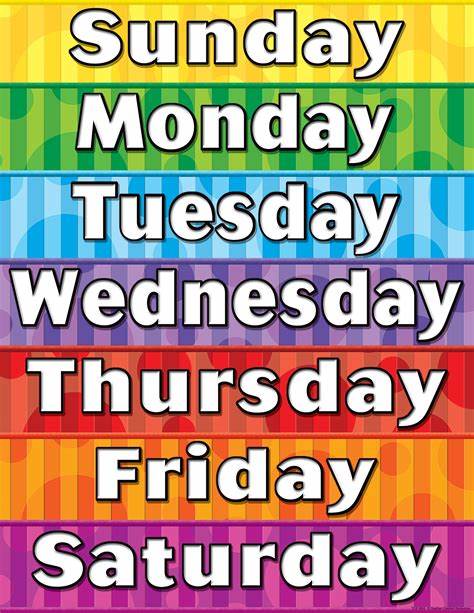 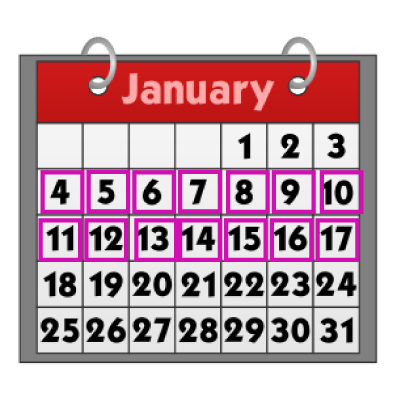 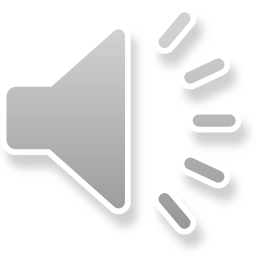